Evaluating ModelsPart 1
Evaluation is Creation
Geoff Hulten
Training and Testing Data
1) Training set: to build the model
	2) Validation set: to tune the parameters of the model
	3) Test set: to estimate how well the model works
Common Pattern:
for p in parametersToTry:
	model.fit(trainX, trainY, p)
	accuracies[p] = evaluate(validationY, model.predict(validationX))

bestPFound = bestParametersFound(accuracies)

finalModel.fit(trainX+validationX, trainY+validationY, bestPFound)

estimateOfGeneralizationPerformance = evaluate(testY, finalModel.predict(testX))
Risks with Evaluation
Failure to Generalize:
	1) If you test on the same data you train on, you’ll be too optimistic
	2) If you evaluate on test data a lot as you’re debugging, you’ll be too optimistic

Failure to learn the best model you can:
	3) If you reserve too much data for testing you might not learn as good a model
Types of Mistakes: Confusion Matrix
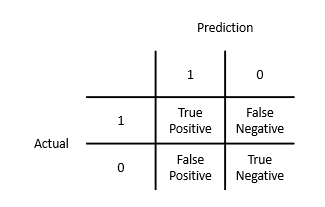 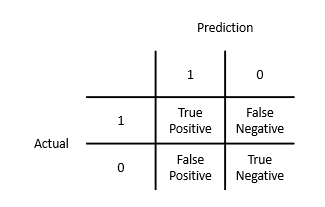 Basic Evaluation Metrics
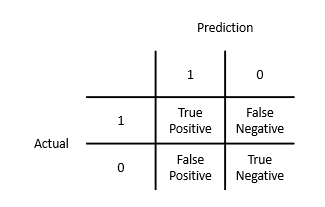 Accuracy: What fraction does it get right
	(# TP + # TN) / # Total

Precision: When it says 1 how often is it right
	# TP / (# TP + # FP)

Recall: What fraction of 1s does it get right
	# TP / (# TP + # FN)

False Positive Rate: What fraction of 0s are called 1s
	# FP / (# FP + # TN)

False Negative Rate: What fraction of 1s are called 0s
	# FN / (# TP + # FN)
3
2
3
2
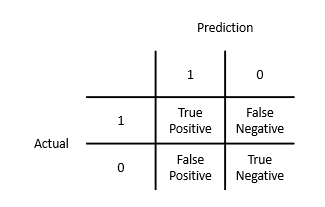 Example of Evaluation Metrics
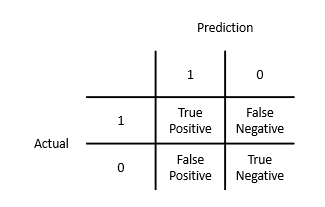 Accuracy: 91%
	(# TP + # TN) / # Total

False Negative Rate: 0%
	# FN / (# TP + # FN)

False Positive Rate: 90%
	# FP / (# FP + # TN)
90
0
9
1
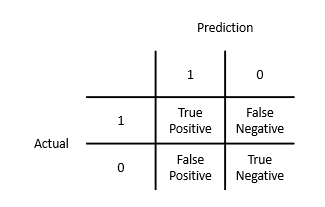